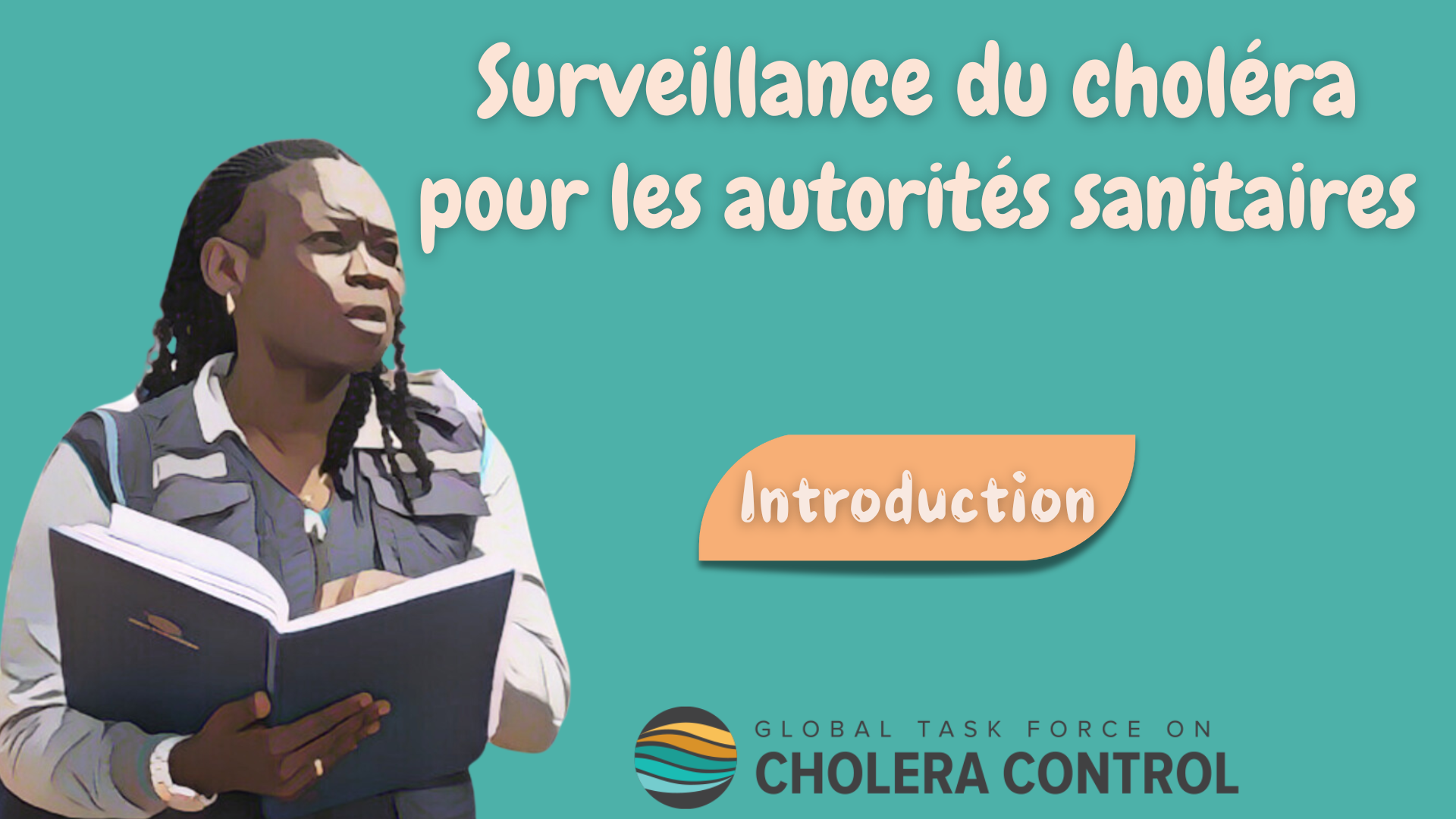 1
[Speaker Notes: Bienvenue au cours en ligne du GTFCC sur la surveillance du choléra pour les autorités sanitaires.]
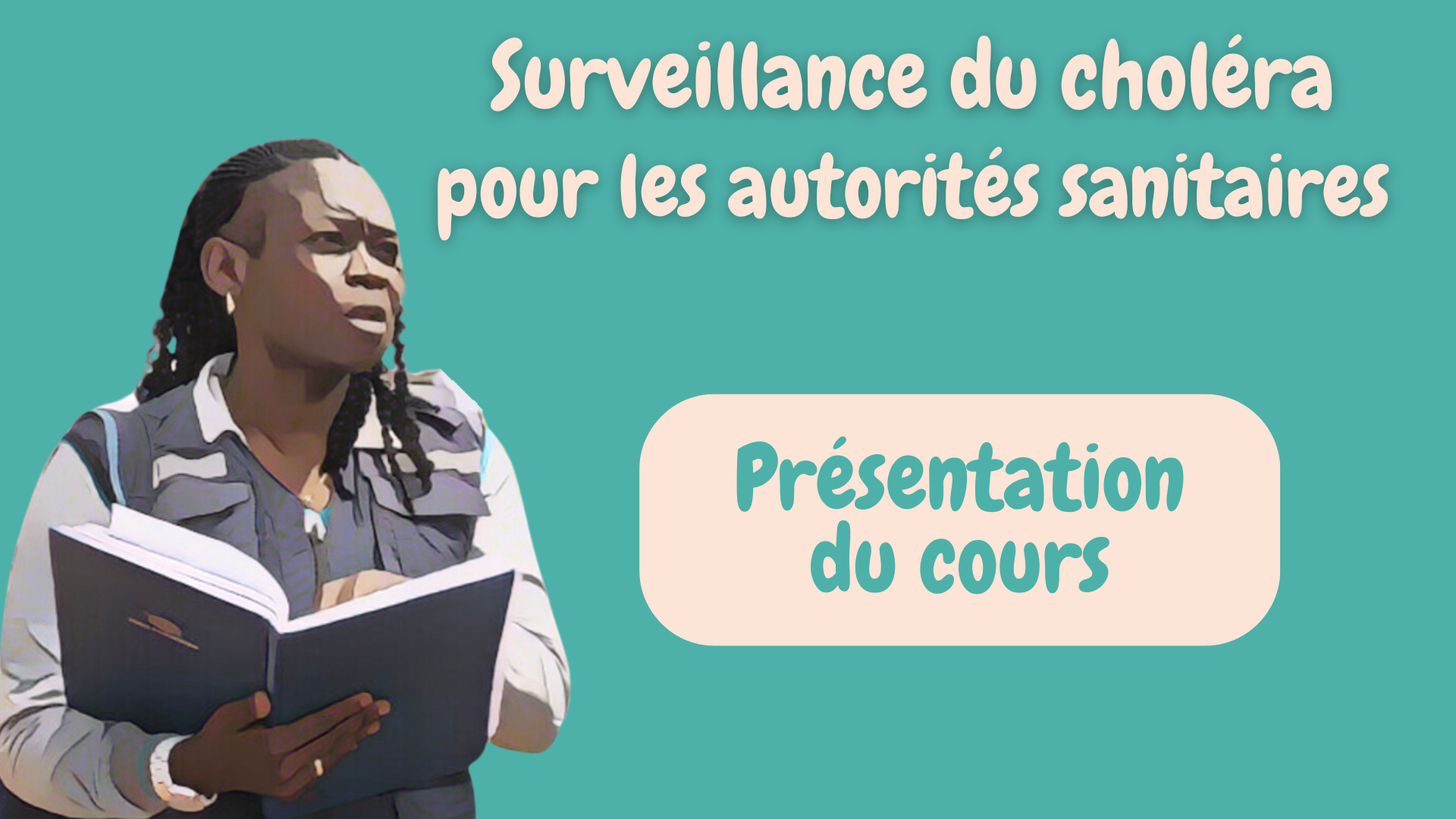 [Speaker Notes: Ce module fournit une vue d'ensemble du cours et vous aidera à vous préparer à suivre ce cours.]
À qui s'adresse ce cours ?
Agents des autorités sanitaires 
Qui mettent en œuvre ou supervisent la surveillance de santé publique pour le choléra au niveau local, infranational ou national
Partenaires et autres parties prenantes 
Qui soutiennent ou conseillent les autorités sanitaires 
    (par exemple, épidémiologistes, responsables de la santé publique,
     analystes de données, etc)
3
[Speaker Notes: Ce cours s'adresse aux agents des autorités sanitaires qui mettent en œuvre ou supervisent la surveillance de santé publique pour le choléra au niveau local, infranational ou national.
Les partenaires et les autres parties prenantes qui soutiennent ou conseillent les autorités sanitaires dans la mise en œuvre de la surveillance du choléra au niveau local, national ou international tireront également un bénéfice de ce cours. Par exemple, les épidémiologistes, les responsables de la santé publique, les analystes de données, etc.]
Qu'allez-vous apprendre ?
Objectifs de la surveillance du choléra 
Rôle clé des autorités sanitaires dans la surveillance du choléra
Comment les autorités sanitaires : 
Assurent que les stratégies de surveillance sont mises en œuvre efficacement
Analysent et interprétent les données de surveillance
Effectuent des investigations de cas & de terrain
Diffusent les résultats pour orienter les mesures de contrôle et de prévention
Accés à des ressources supplémentaires sur la surveillance du choléra
4
[Speaker Notes: Dans ce cours, vous apprendrez :
Les objectifs de la surveillance du choléra ;
Le rôle clé que jouent les autorités sanitaires dans la surveillance du choléra ;
Notamment, la manière dont les autorités sanitaires s’assurent que les stratégies de surveillance sont mises en œuvre efficacement ;
Comment les autorités sanitaires analysent et interprètent les données de surveillance ;
Quand et comment les autorités sanitaires effectuent des investigations de cas et des investigations de terrain ;
Comment les autorités sanitaires diffusent les résultats de la surveillance pour orienter efficacement les mesures de contrôle et de prévention ;
Et enfin, où trouver des ressources supplémentaires sur la surveillance du choléra.]
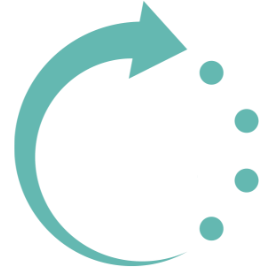 Quels sont les modules ?
2h30
35'
25'
15'
Module 2 
Fonctions essentielles pour la surveillance du choléra
Module 3 
Surveillance pour la détection précoce des épidémies de choléra
Module 1 
Rôle des autorités sanitaires dans la surveillance du choléra
40'
30'
5'
Module 6
Ressources
Module 4 
 Surveillance pour le suivi des épidémies de choléra
Module 5
Surveillance 
pour tracer les clusters de choléra
5
[Speaker Notes: Ce cours comporte six modules.
Le module 1 décrit le rôle des autorités sanitaires dans la surveillance du choléra.
Le module 2 passe en revue les fonctions essentielles des autorités sanitaires dans la surveillance du choléra. Ces fonctions sont toujours mises en œuvre, quelle que soit la situation du choléra.
Le module 3 se concentre sur la surveillance du choléra pour la détection précoce d'une épidémie.
Le module 4 est consacré à la surveillance du choléra pour suivre l’évolution d'une épidémie.
Le module 5 se concentre sur la surveillance du choléra pour tracer les clusters.
Enfin, le module 6 présente des ressources complémentaires.
Au total, ce cours dure environ 2 heures et demie.]
Comment est structuré ce cours ?
Modules 1 et 2
Modules 3 à 5
Génériques
Contextuels
Selon la situation du choléra
Indépendants de la situation du choléra
Incluent des études de cas pour illustrer les spécificités
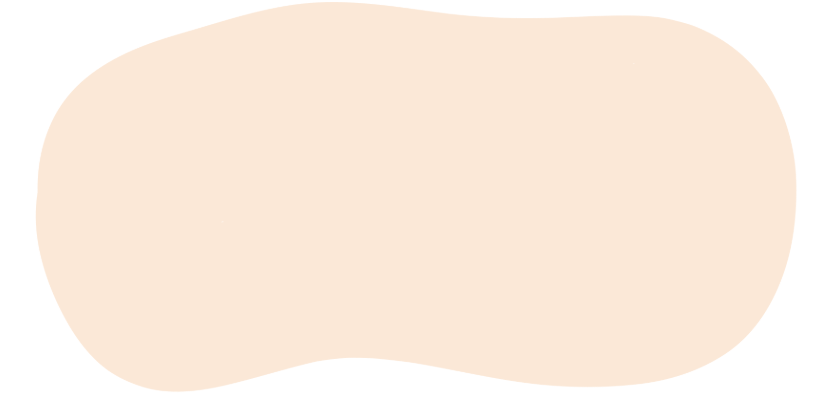 Suivre les modules 1 et 2 
avant les modules 3 à 5
6
[Speaker Notes: Les modules 1 et 2 abordent les principes génériques de la surveillance du choléra. Il s'agit de principes qui s'appliquent toujours, indépendamment de la situation du choléra.
Les modules 3 à 5 quant à eux se concentrent sur les spécificités de la surveillance selon la situation du choléra. Ces recommandations dépendent de la situation du choléra au niveau local. Des études de cas sont proposées dans ces modules pour illustrer les spécificités de la surveillance dans chaque situation.
Nous vous recommandons de suivre les modules 1 et 2 avant de passer aux modules 3 à 5.]
Comment utiliser ce cours ?
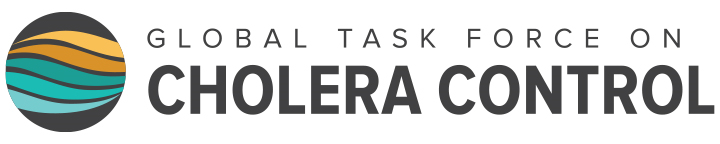 Cours basé sur les recommandations du 
Groupe spécial mondial de lutte contre le choléra (GTFCC)
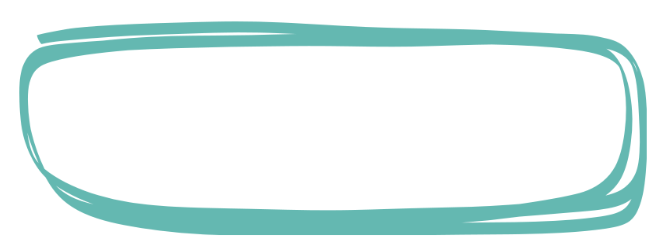 Ne se substitue pas aux protocoles nationaux ou locaux
7
[Speaker Notes: Ce cours est basé sur les recommandations sur la surveillance du choléra du Groupe spécial mondial de lutte contre le choléra, le GTFCC.
Les recommandations du GTFCC ne se substituent pas aux protocoles ni aux mécanismes de surveillance nationaux ou locaux applicables dans votre pays.]
Obtenir du soutien
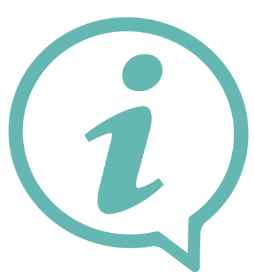 Pour toute question sur la surveillance du choléra ou pour une assistance technique, contactez le secrétariat du GTFCC
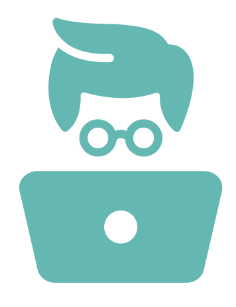 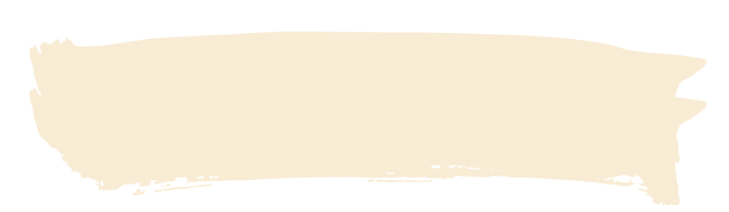 GTFCCsecretariat@who.int
8
[Speaker Notes: Pour toute question ou demande d'assistance technique sur la surveillance du choléra, nous vous invitons à contacter le secrétariat du GTFCC à cette adresse ; nous sommes là pour vous accompagner.]
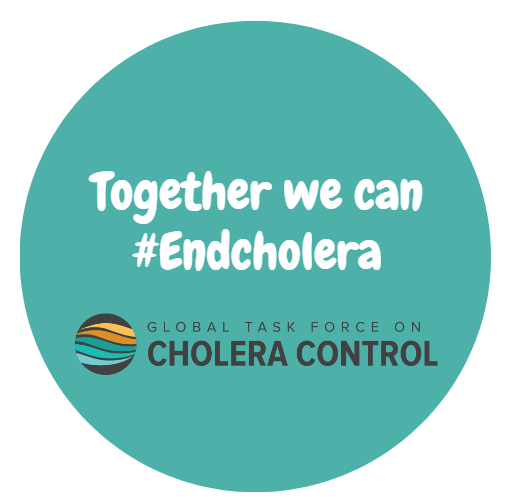 9
[Speaker Notes: Nous avons à présent terminé cette brève introduction.]